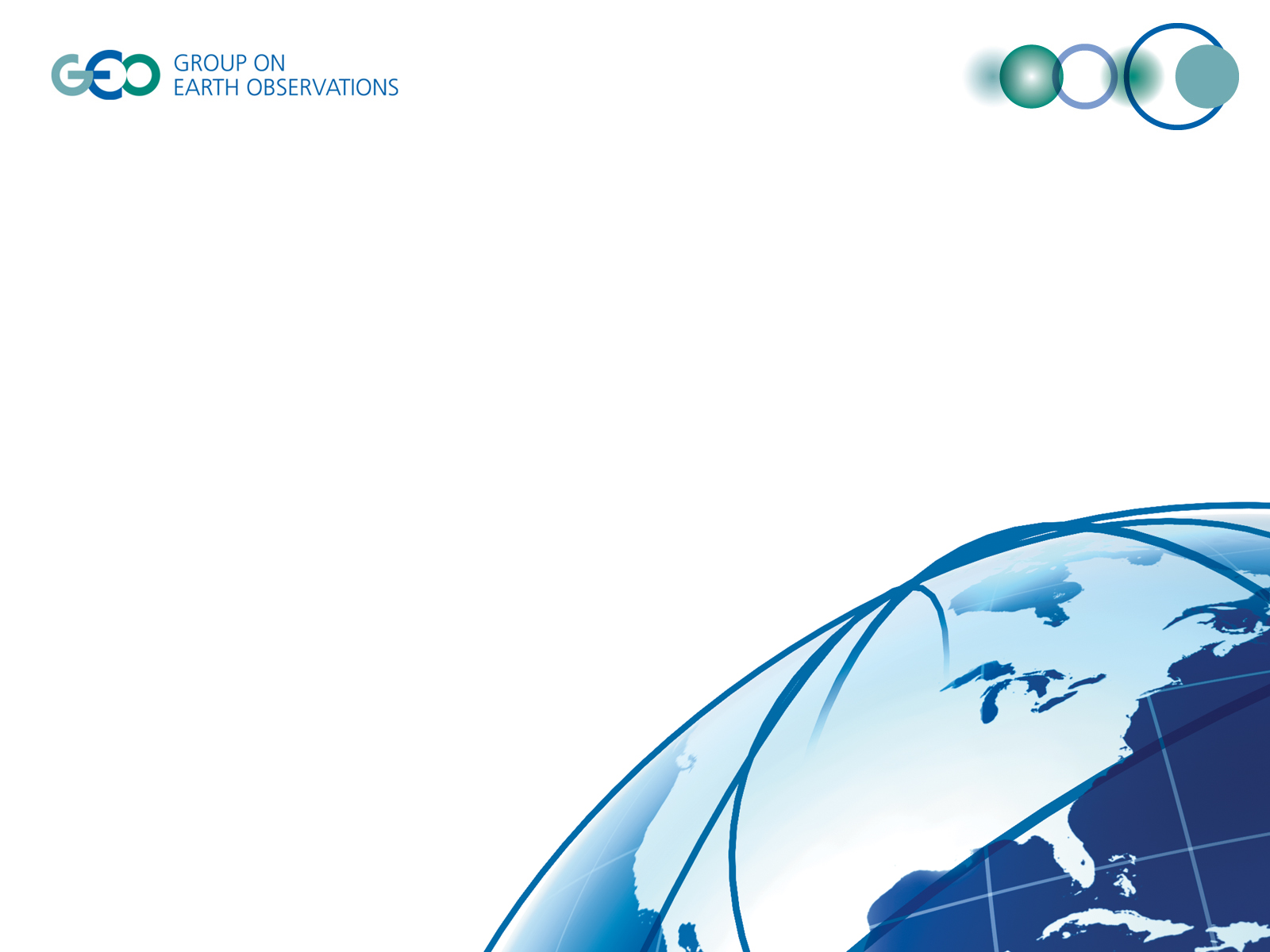 GEO into the Next Decade – Regional Implementation and a New Work ProgrammeConnectinGEO -- European Network of Earth Observation Networks (ENEON)Paris, France21 September 2015Barbara J. RyanDirector, GEO Secretariat
GEO Member States
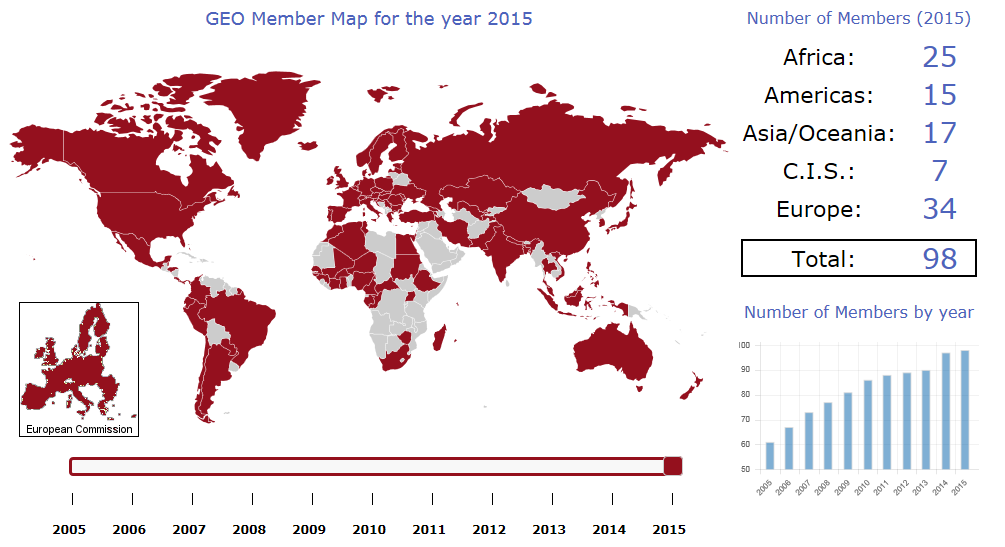 [Speaker Notes: GEO is a global partnership of governments and organizations that seeks to realize its Vision of “a future wherein decisions and actions for the benefit of humankind are informed by coordinated, comprehensive and sustained Earth observations.” In support of this Vision, through collective voluntary action, the GEO community is implementing a Global Earth Observation System of Systems (GEOSS) from among a great many individual Earth observation, information and processing systems.  

The Global Earth Observation System of Systems 10-Year Implementation Plan, GEO, 2005, p. 5.]
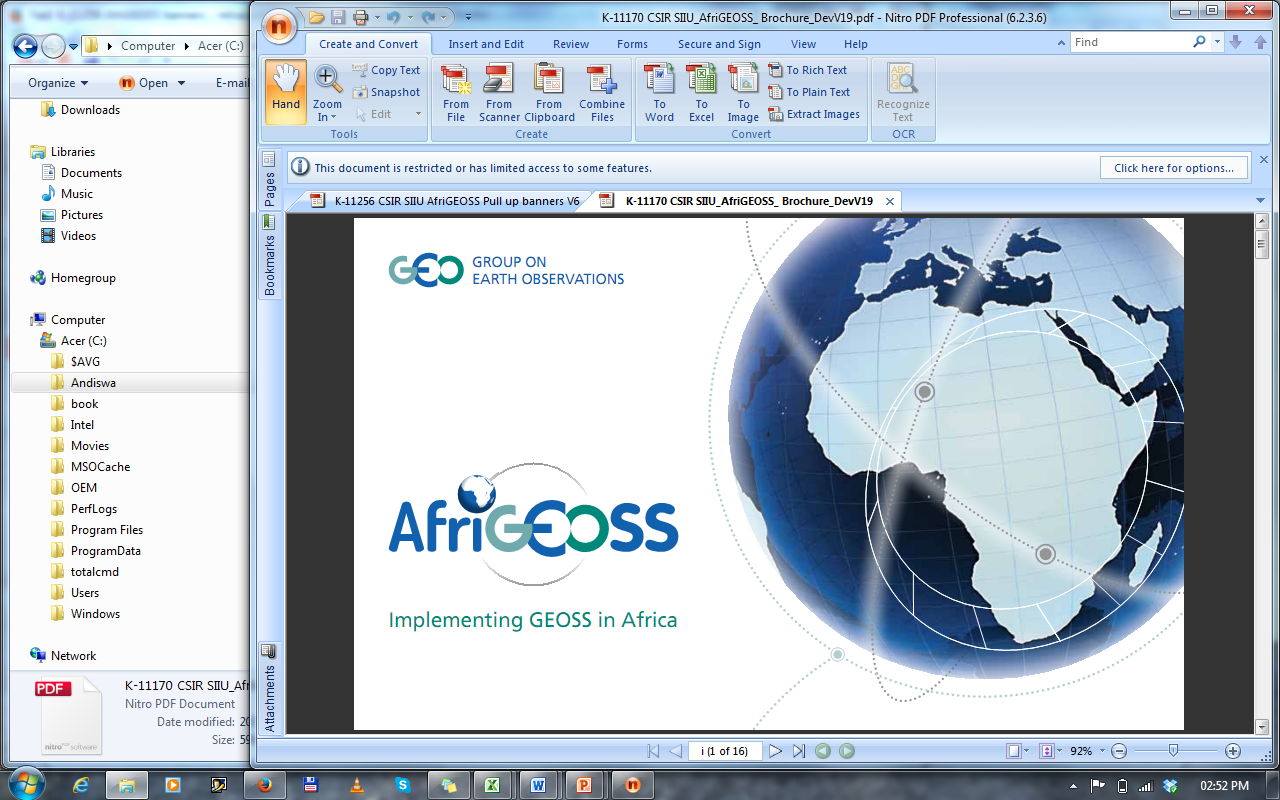 A Continental Approach for Building GEOSS
87 Participating Organizations
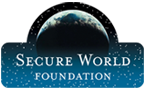 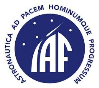 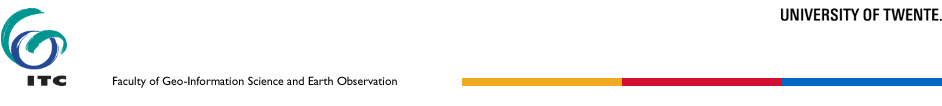 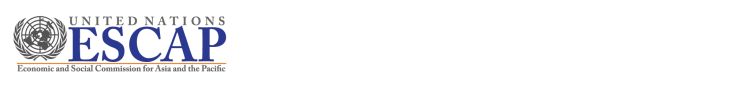 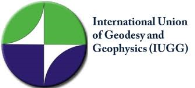 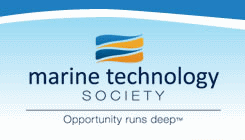 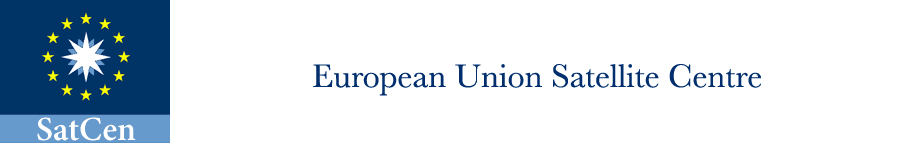 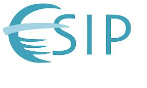 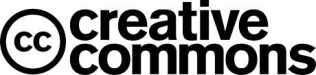 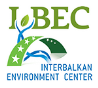 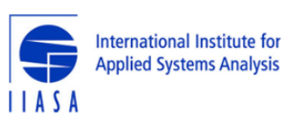 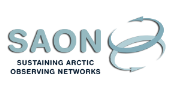 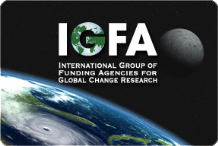 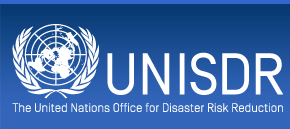 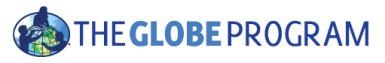 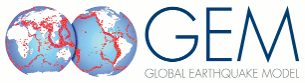 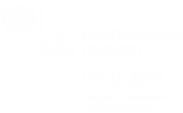 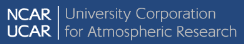 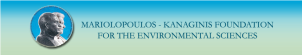 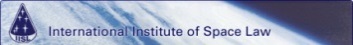 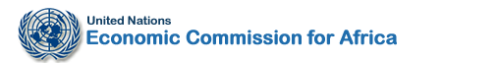 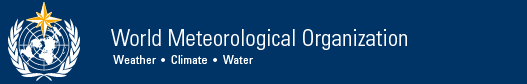 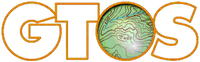 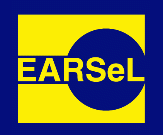 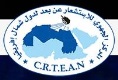 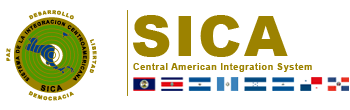 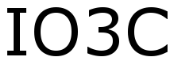 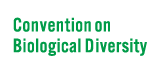 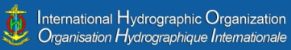 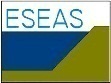 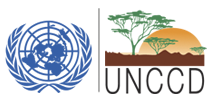 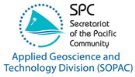 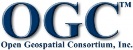 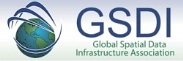 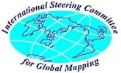 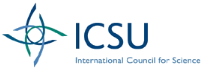 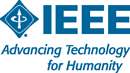 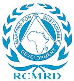 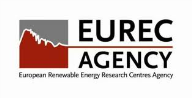 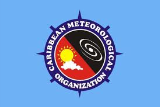 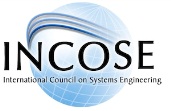 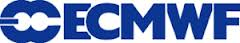 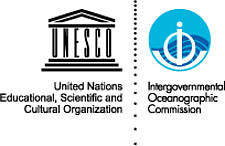 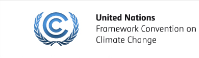 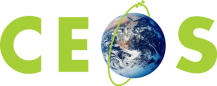 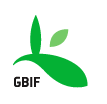 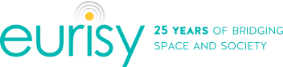 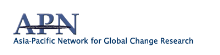 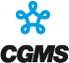 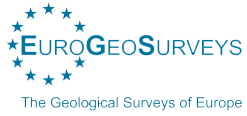 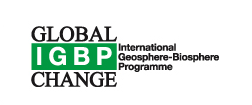 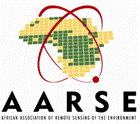 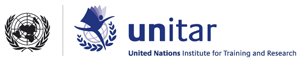 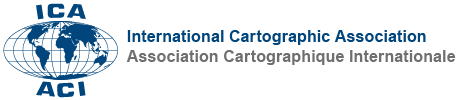 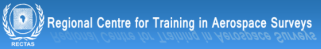 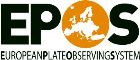 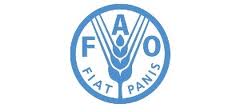 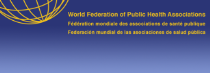 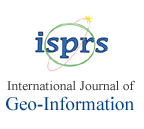 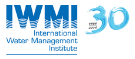 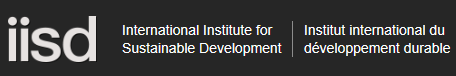 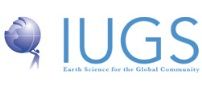 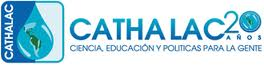 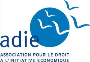 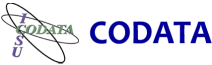 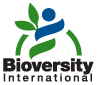 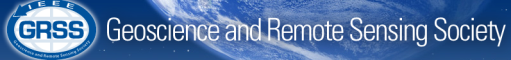 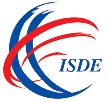 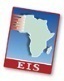 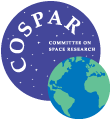 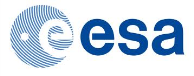 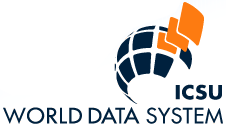 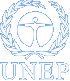 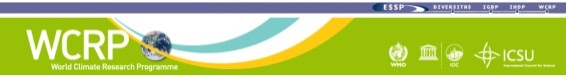 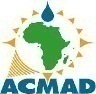 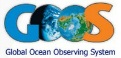 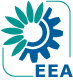 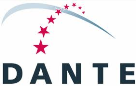 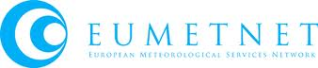 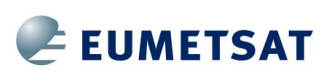 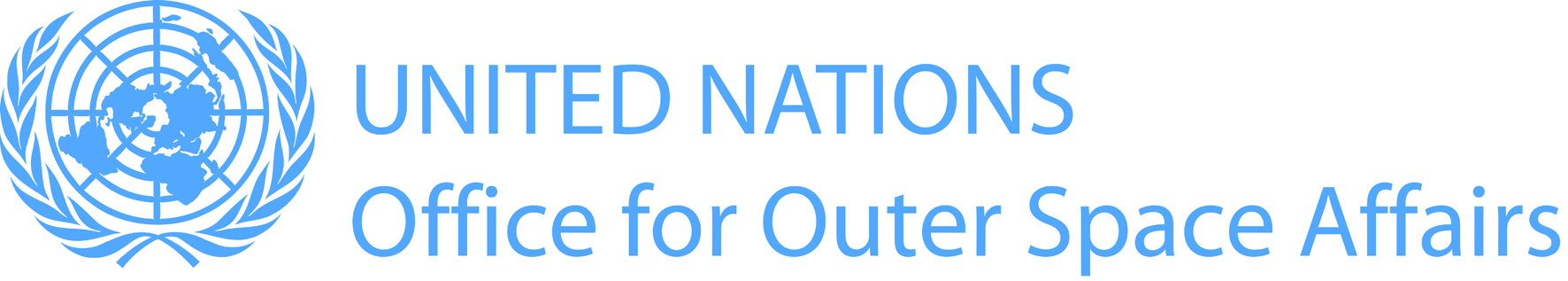 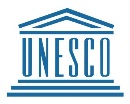 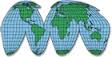 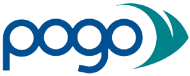 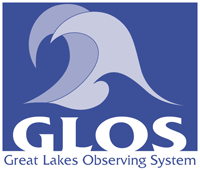 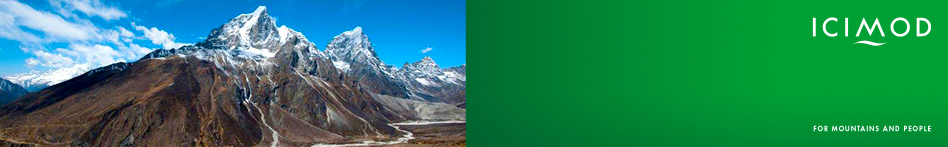 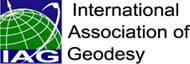 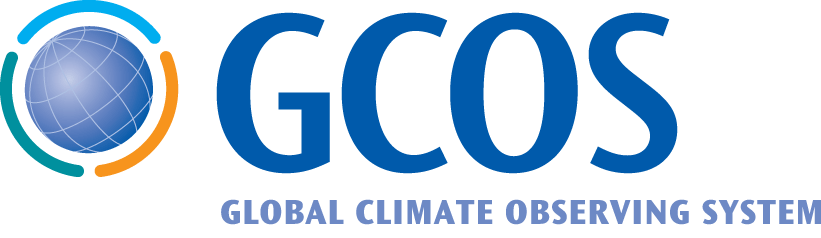 © GEO Secretariat
Commercial Sector Spans Information Value Chain
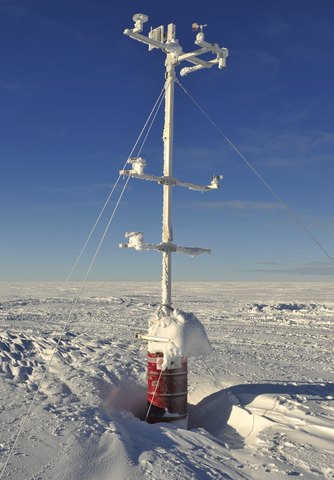 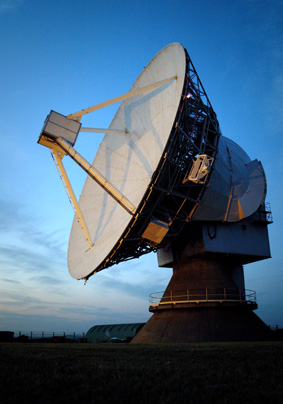 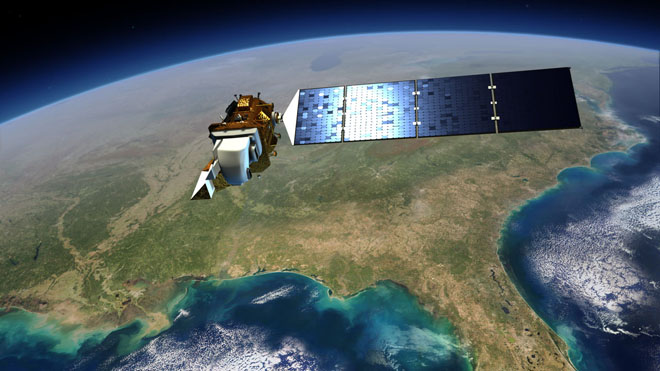 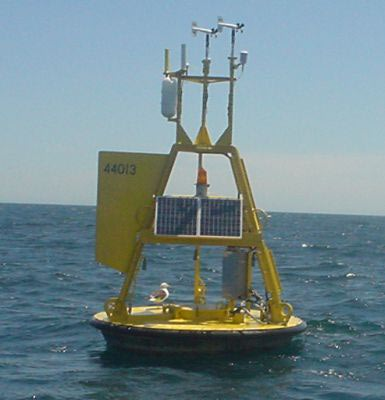 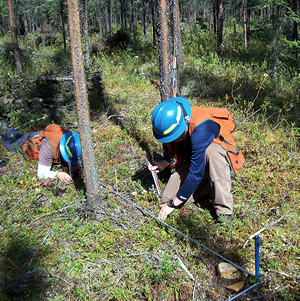 Data
providers
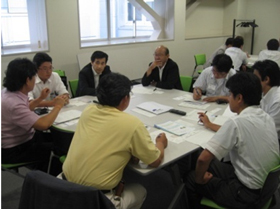 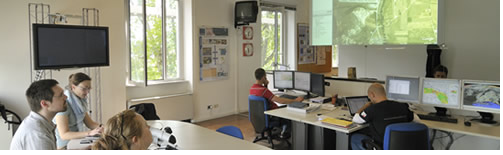 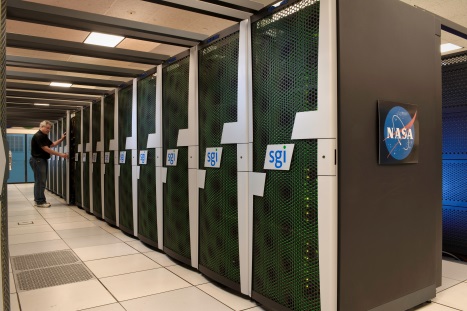 Value-Added providers
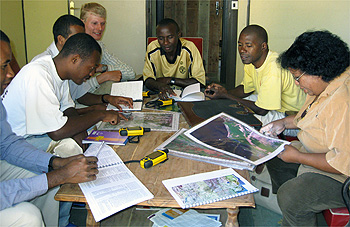 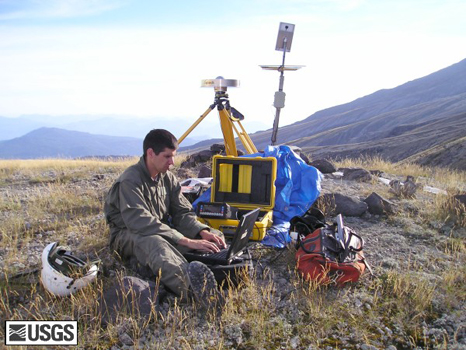 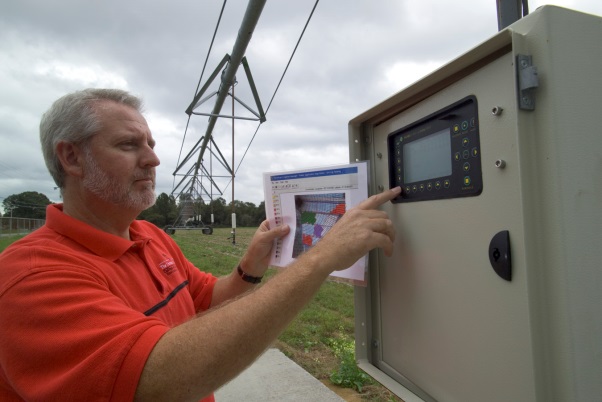 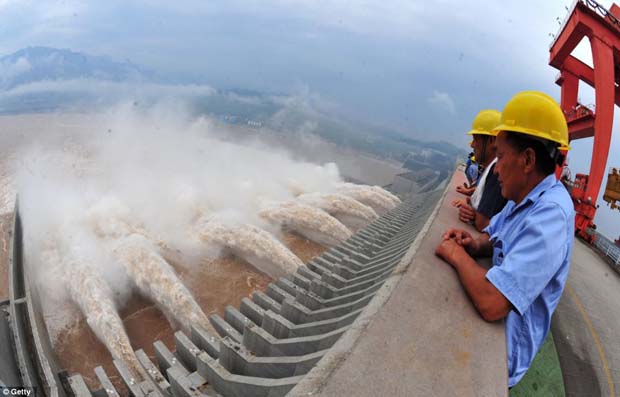 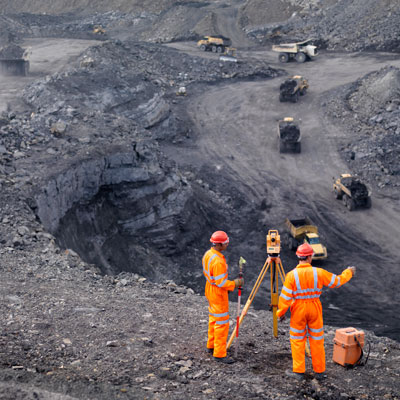 Downstream
users
A Global System of Systems
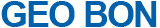 GEO Biodiversity Observation Network  (France, Germany, Japan, Netherlands, Spain, Sweden, South Africa, USA, Diversitas, GBIF, IUCN)
* Response to CBD

* Essential Biodiversity 
   Variables (EBVs)

* Global high-res
   bio-climatic map 

* Arctic and French 
   Biodiversity Networks

* Strong outreach
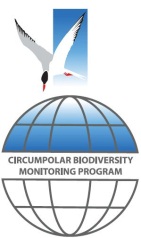 High-resolution bioclimatic map of the world
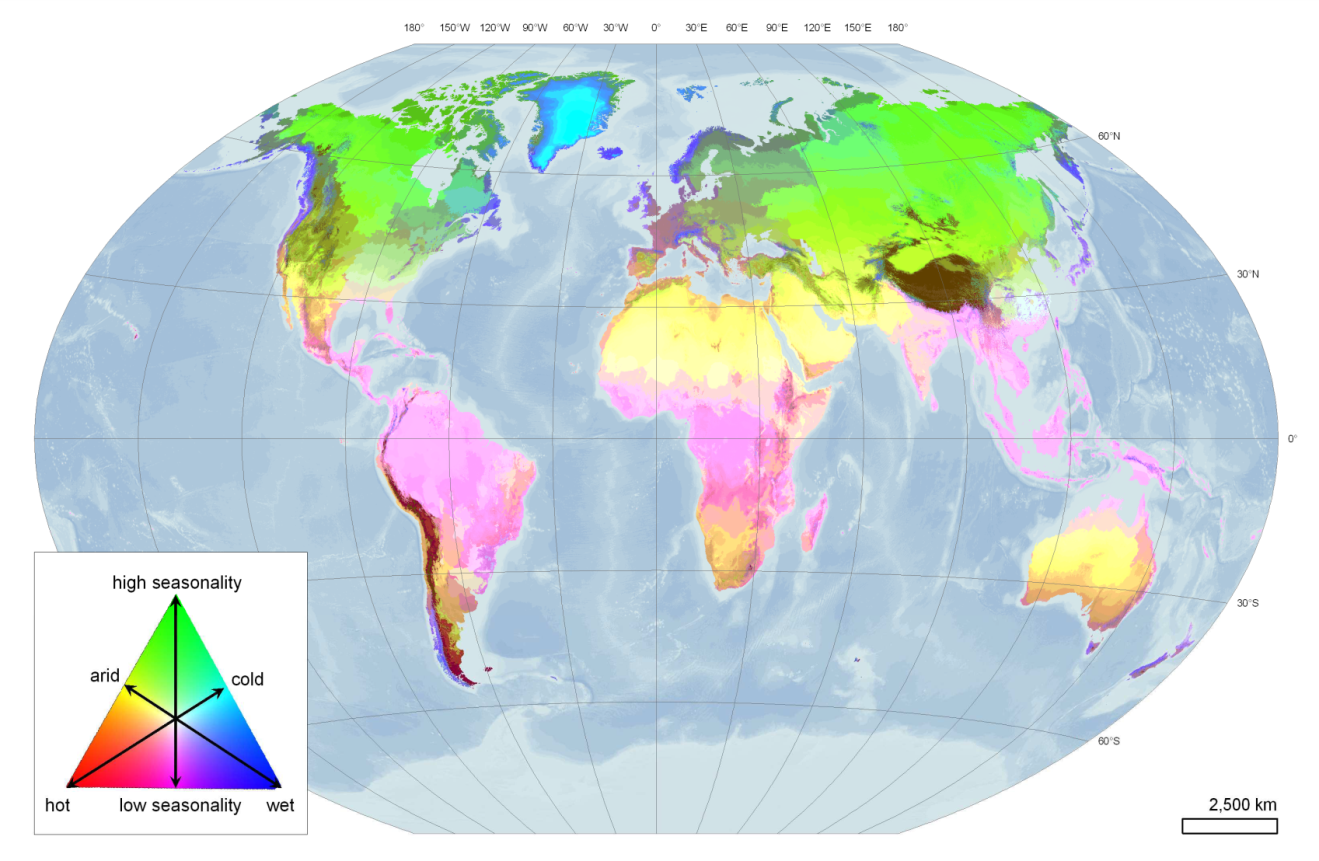 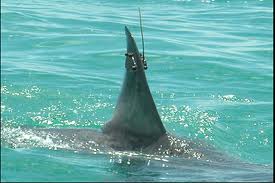 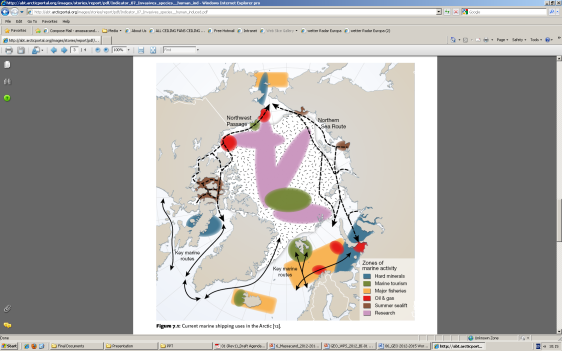 Metzger et al.- in review.
Ecosystem Classification & Mapping (Australia, Austria, Brazil, Canada, China, EC, Italy, Paraguay, USA, RCMRD, UNESCO)
* SHARE mountain stations 
   operational 

* All ecosystem mapping 
  data available; DataCORE

* New maps of growing 
   season

* Atlas of 40 Chinese 
   World Heritage Sites

* Decision-making support:   
   ABCC program
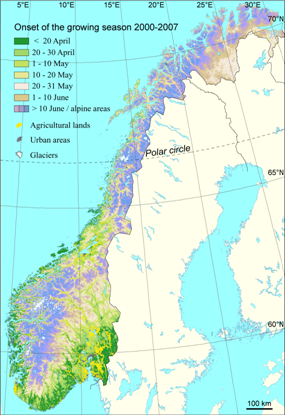 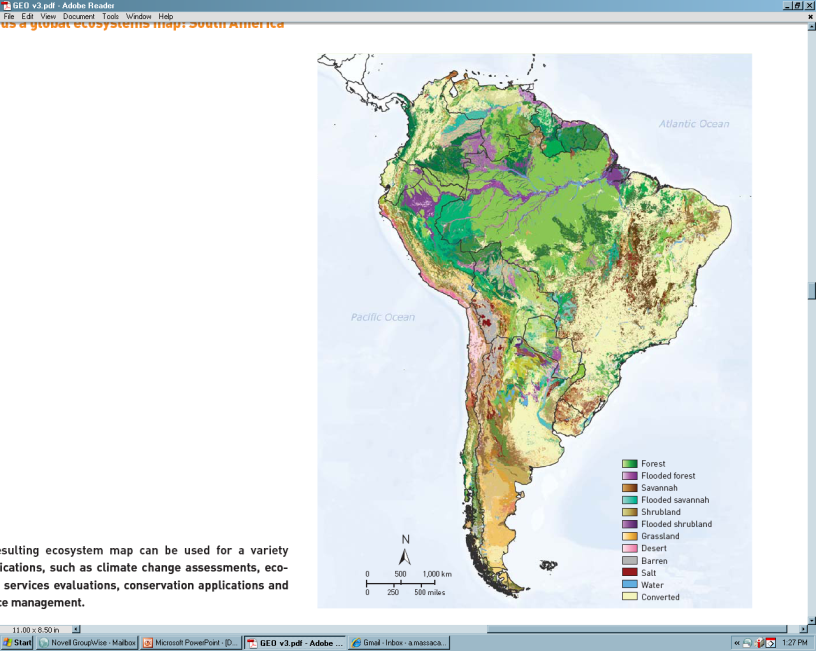 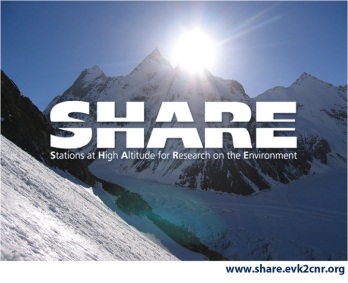 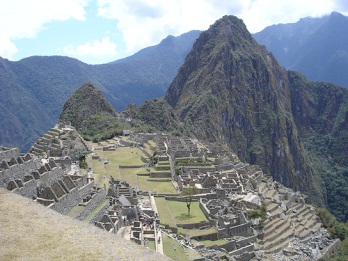 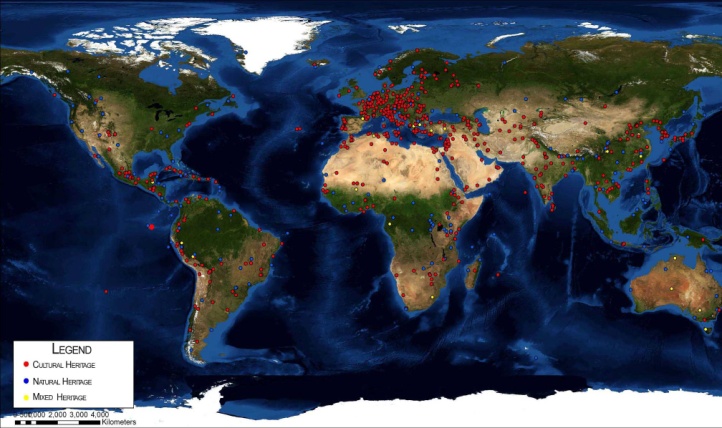 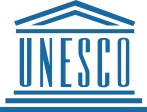 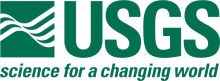 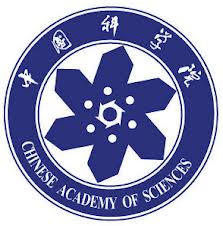 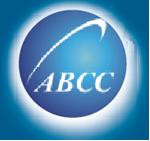 Tracking Pollutants
(Canada, Czech Republic, EC, Germany, Italy, 
Japan, South Africa, USA, UNEP)
* Mercury ground-based 
   observing system

* Campaigns performed over 
   Mediterranean and Atlantic

* Spatial Data Infrastructure 

* Capacity, instrumentation 
   and system design

* Baseline data for 10 new 
   Persistent Organic Pollutants 
   (POPs)
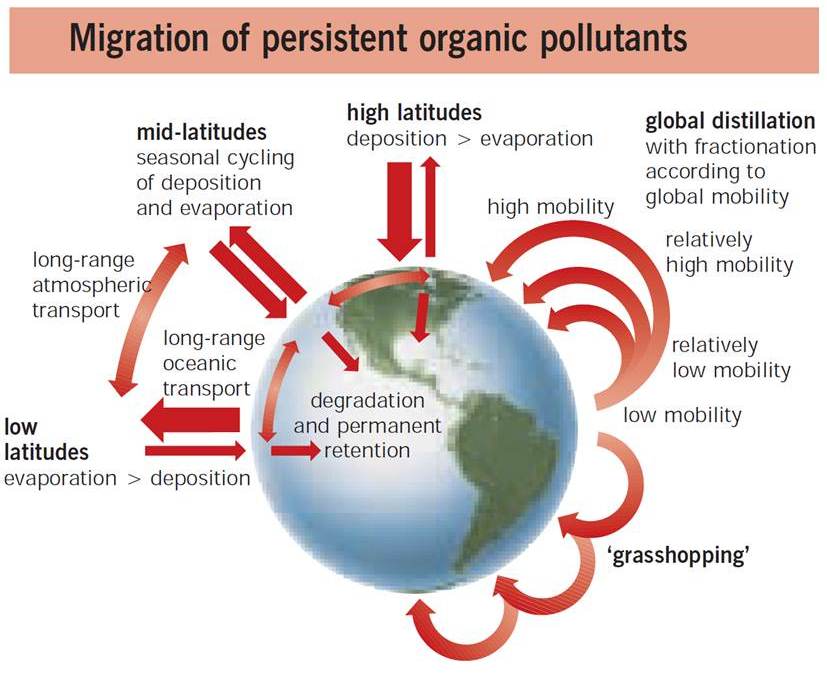 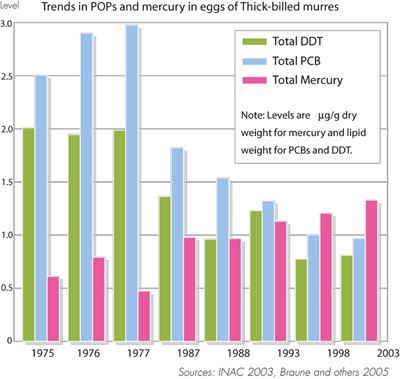 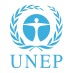 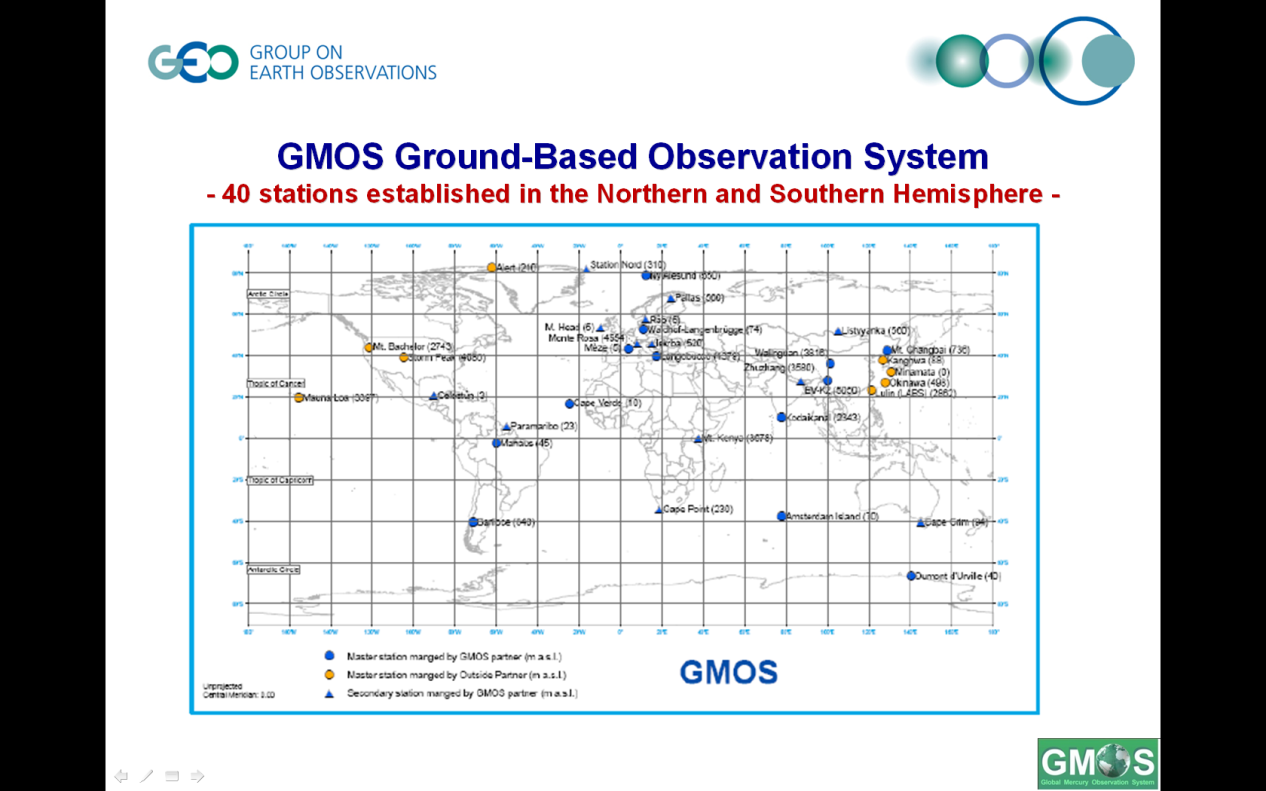 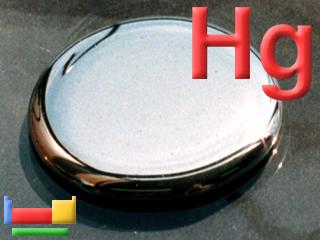 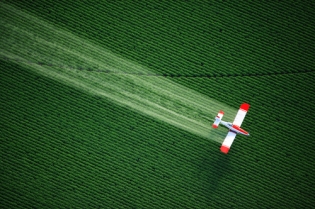 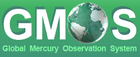 ©
Tools for Health Decision-Making
(Brazil, EC, France, India, Germany, USA, 
ACMAD, WHO, WMO)
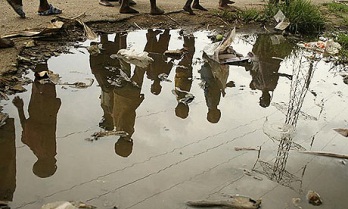 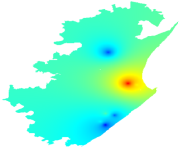 * Mobile phone App for 
   cholera-patient tracking

* High-risk zones
 
* Sand & dust forecasts

* Meningitis predictive model

* Tests in Benin, Togo, Nigeria

* Reactive and preventive   
   vaccination
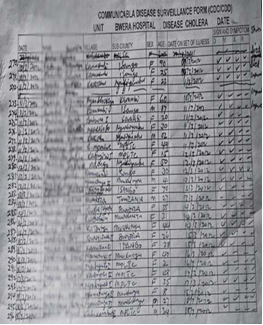 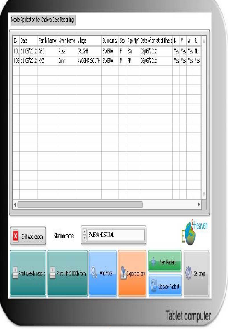 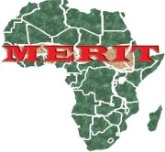 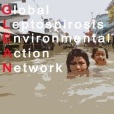 Cholera (Uganda)
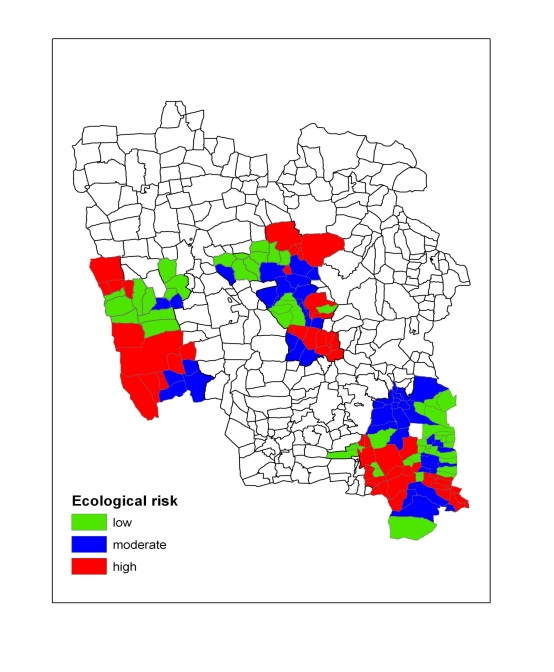 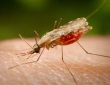 Malaria (India)
Dust Storm, IR (Sahara)
More Water Information(Austria, EC, Germany, Japan, USA, CEOS, ESA, WCRP, WMO)
Soil Moisture (SMOS, ESA)
* Global high-res precipitation   datasets 1979-2010* New SMOS products & soil   moisture datasets 1978-2010* Satellite data validation* Global Drought Information    System underway * Asian/African Water Cycle    Initiative
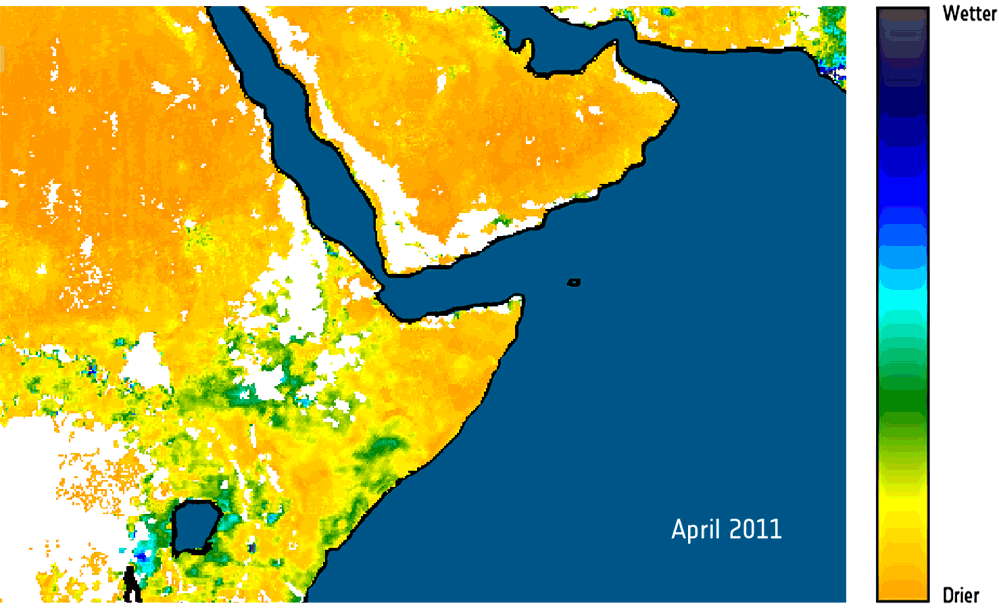 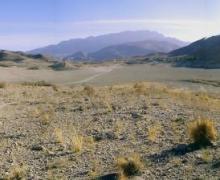 Precip
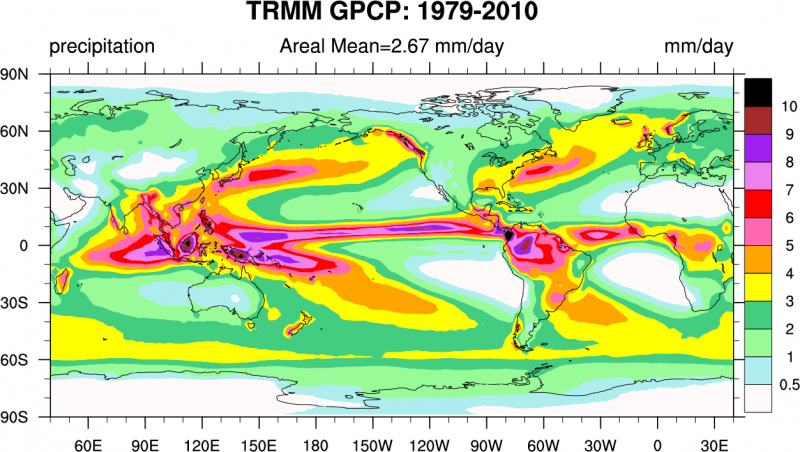 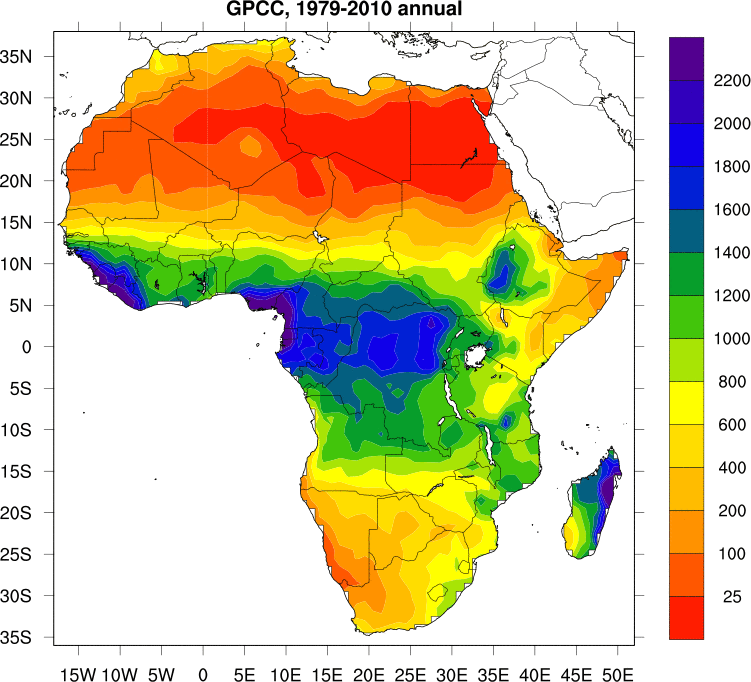 Cold Regions Monitoring (Canada, China, Denmark, Germany, Norway, India, Italy, Japan, Spain, USA, ICIMOD, IEEE, WCRP, WMO)
* CryoClim climate    monitoring service* Svalbard Integrated Arctic    Earth Observing System* Sea-ice ECV for Arctic/    Antarctic snow-cover  * Focus on Tibetan Plateau * Glacier dynamics mapping
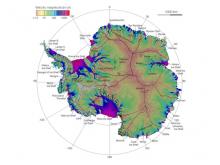 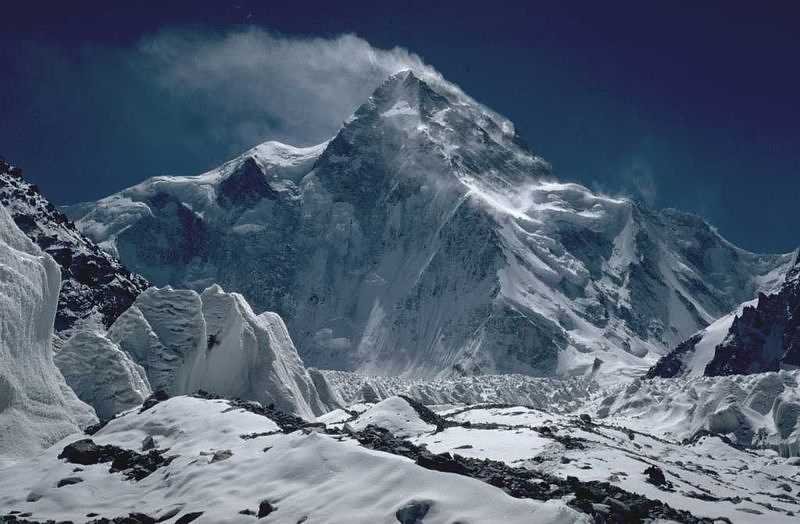 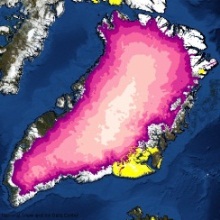 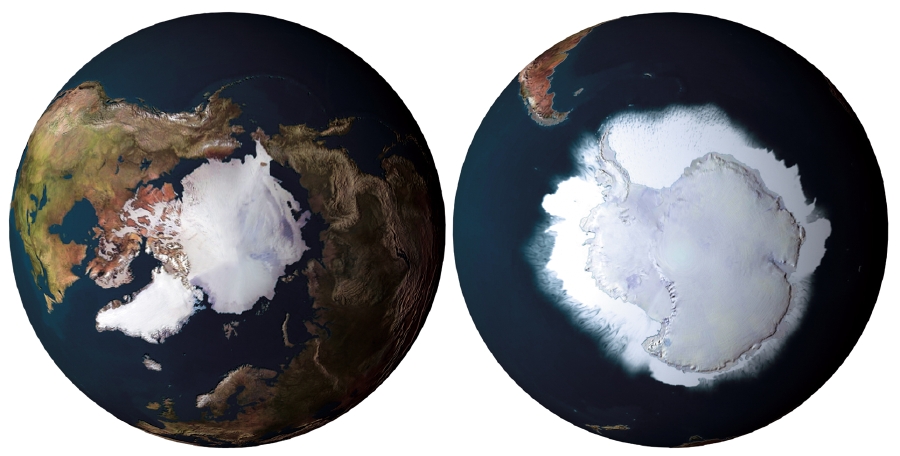 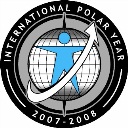 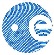 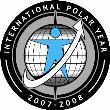 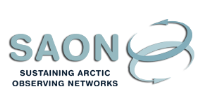 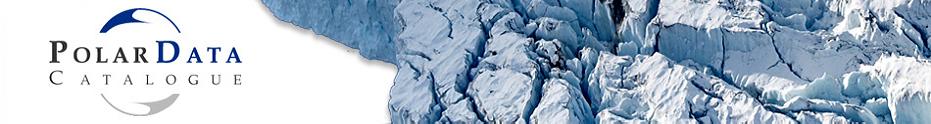 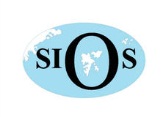 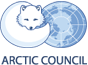 GEOSS Implementation Requires:Data Sharing Principles
Full and Open Exchange of Data

 Data and Products at Minimum Time Delay and at Minimum Cost

 Free of Charge or Cost of Reproduction
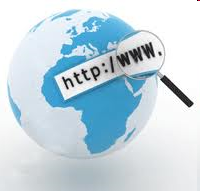 [Speaker Notes: See slide text]
GEOSS Common Infrastructure
GEOSS Resources
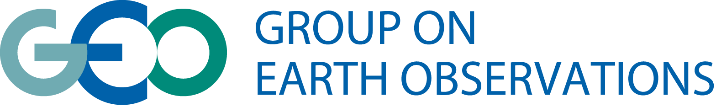 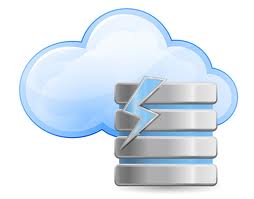 About 45 brokered data providers
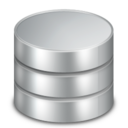 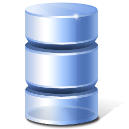 .. .
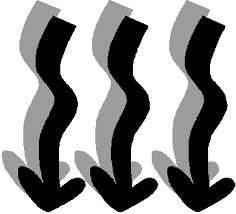 Publish
More than 50 Million accessible resources (mix of data collections 
and datasets)
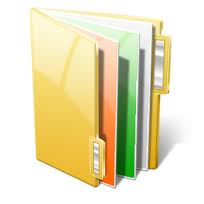 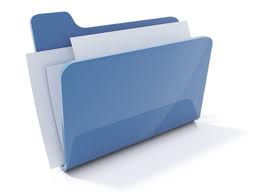 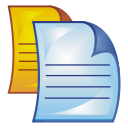 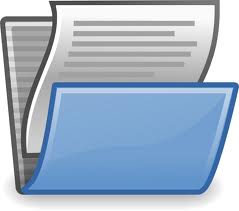 .. .
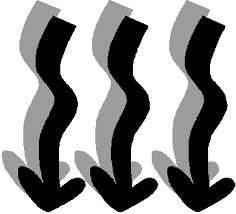 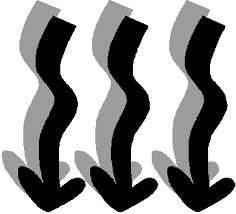 .. .
Contain
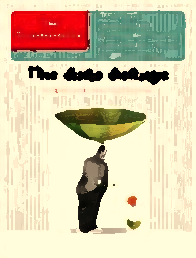 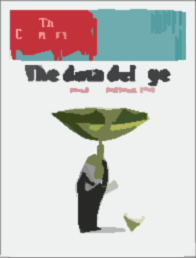 More than 174 Million assets 
(mix of satellite scenes, raingage, streamgage records, etc.)
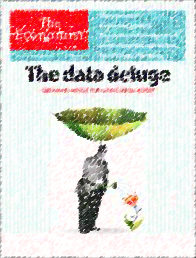 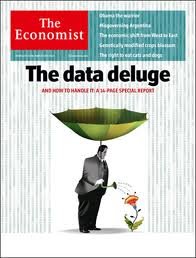 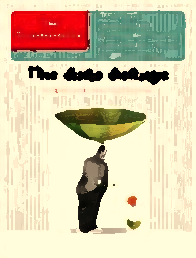 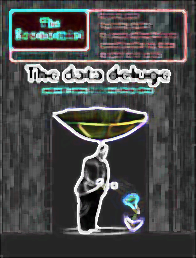 [Speaker Notes: It will be important to demonstrate the accuracy of these numbers. We have had difficulty tracking the source of large reported numbers in the past and verifying that they were actually accessible. The phrase “potentially Discoverable” should be defended in the demo.]
GEO Activities -- Number by Category
All Current Societal Benefit Areas are addressed
GEO Initiatives – Current List
GEO Initiatives Description
Overview: General description, with overall objectives and medium/long term perspectives;
2016 Activities: Summary description of the activities to be performed in 2016 and definition of associated outputs, as well as the contributors;
2016 Resources: Needed (associated with the 2016 Activities;
Additional Activities for 2016: Recommended if additional resources are being sought – allows GEO Principals to confirm (increase) contributions.
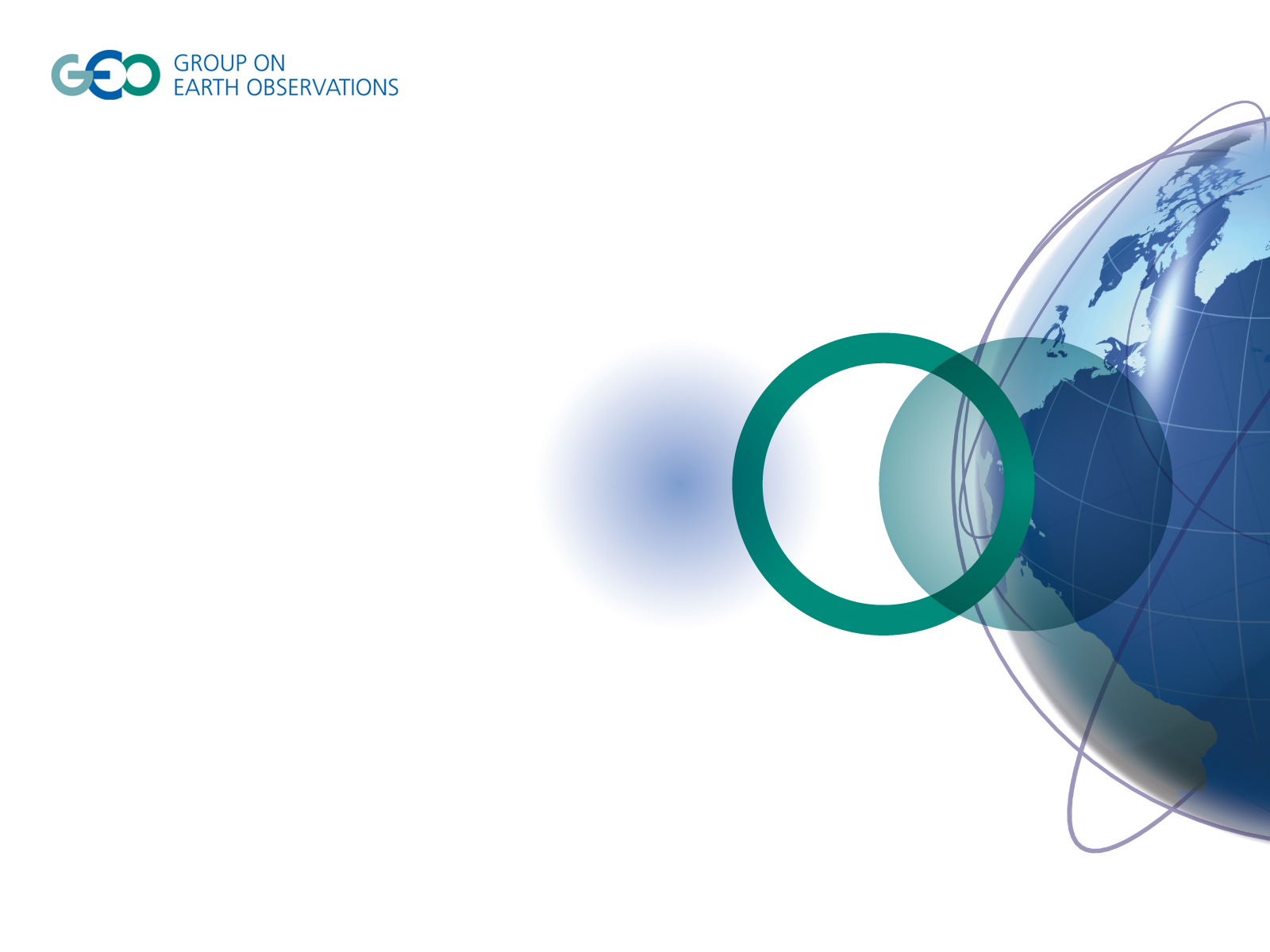 Mexico City Ministerial Summit 
and GEO-XII

GEO Week
9-13 November 2015
Mexico City

Barbara Ryan – bryan@geosec.org
www.earthobservations.org
19
Back-Up Slides
“Uncertainty is the enemy of investment;  shared information is the antidote to uncertainty.” 

Dylan Ratigan
Co-Founder, Helical Outposts
Leveraging Earth Observations for Reducing Price Volatility
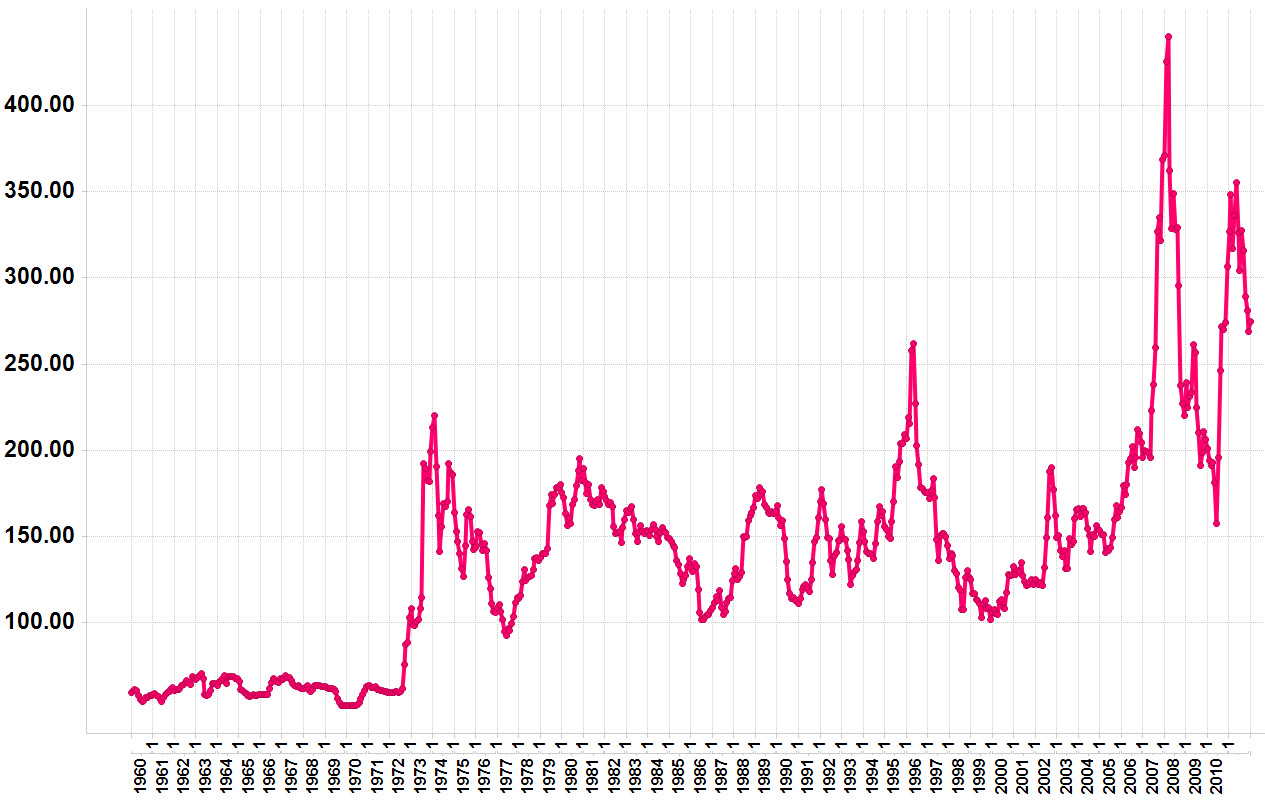 2008 Price hike
Droughts: 
Australia & Ukraine
Monthly Wheat Prices 1960-2011 ($/Metric Ton) Source: World Bank
2010/11 Price hikes
Droughts: 
Russia & USA
1971/2 Price hikes
1996 Price hike
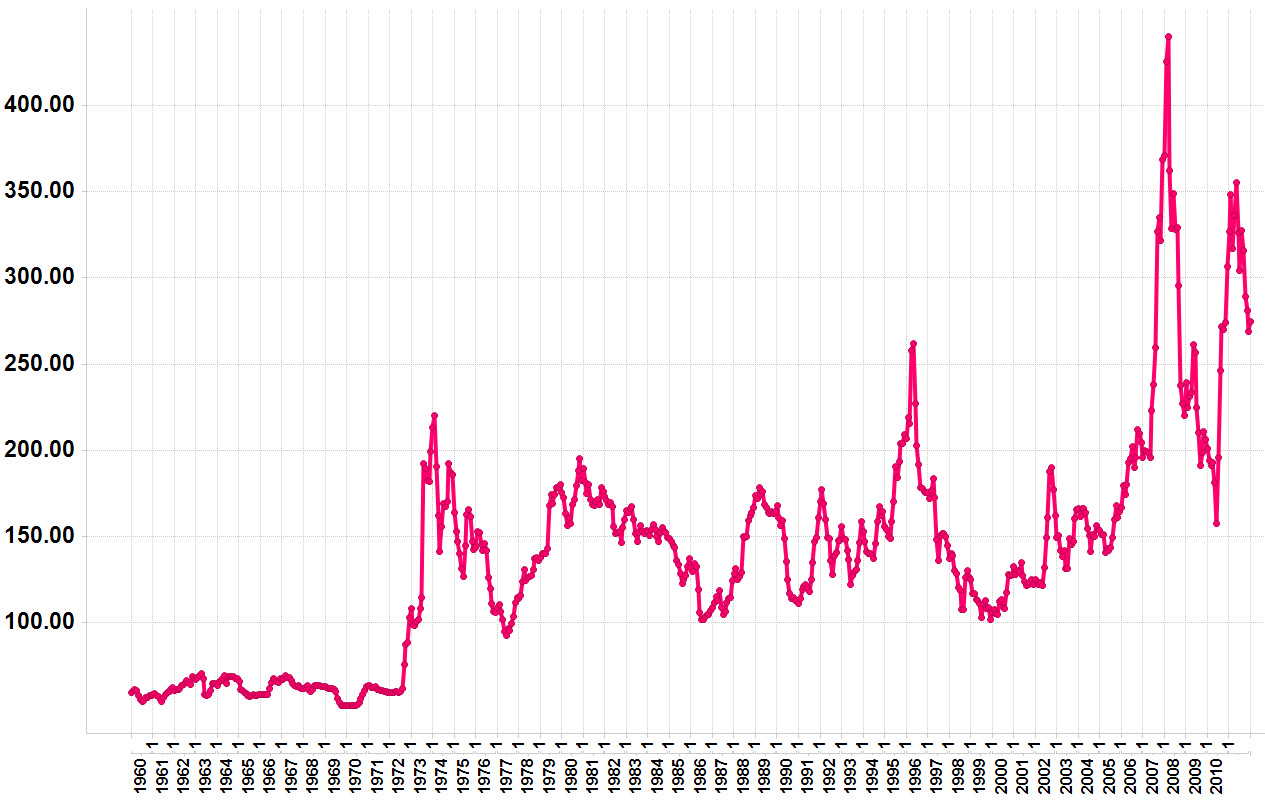 Nominal wheat price in US $/metric Ton
[Speaker Notes: Example #2/Food price hikes/scarcity
Certain crops – maize, wheat, rice and soybeans, are the underpinnings of the world’s food supply
In some societies, these crops ARE the food supply
Historical price volatility – effected by weather, climate, market forces

2008 – particularly severe conditions – resulting in hoarding, extreme market volatility; social unrest]
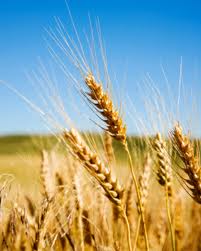 Crop Information for Decision-Making (Canada, China, EC, France, Japan, Kazakhstan, India, Mexico, Russia, USA, CEOS, FAO, WMO)
* GEOGLAM part    of G20 Action      Plan on Food    Price Volatility* New crop outlook * Rice crop    monitoring
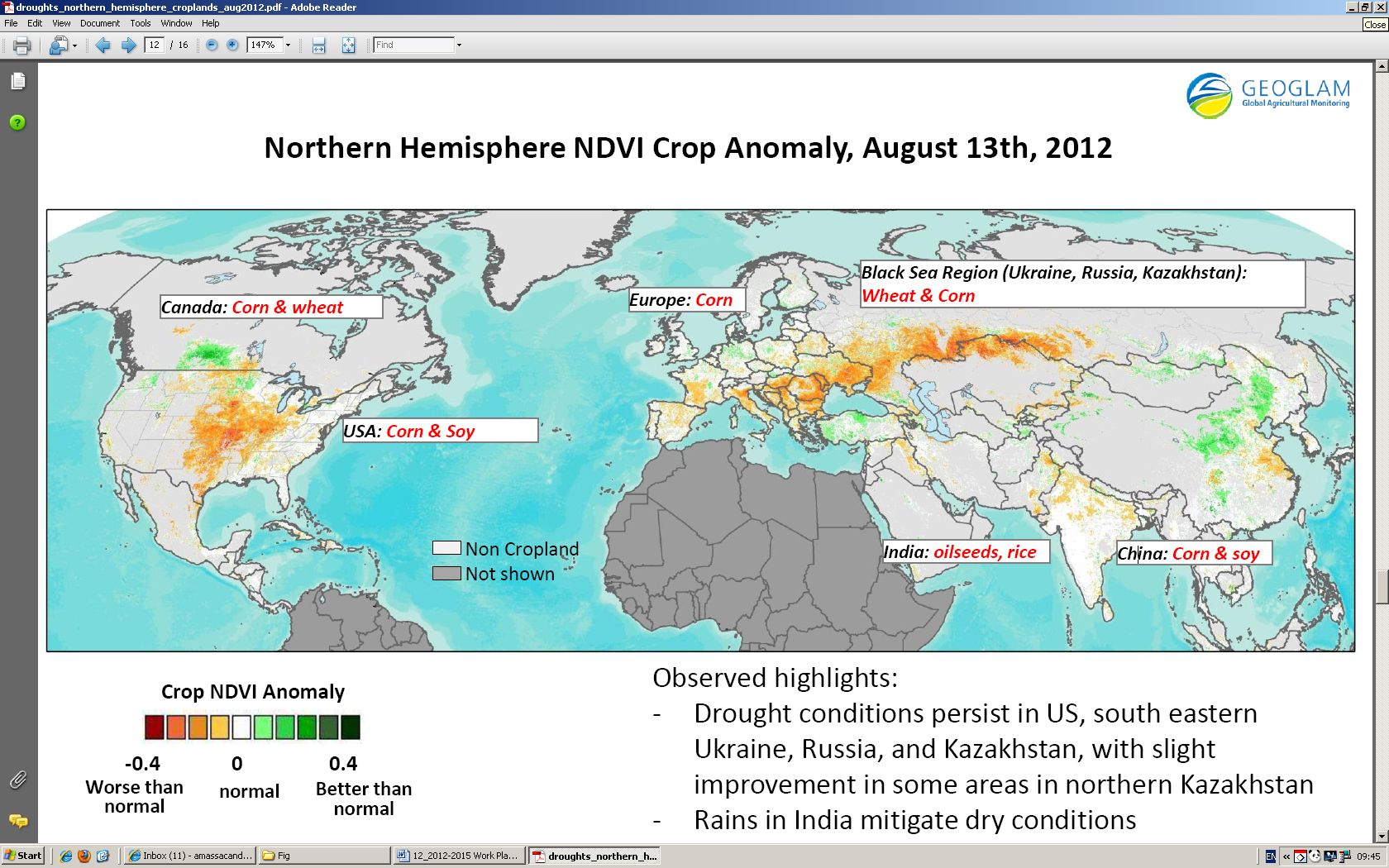 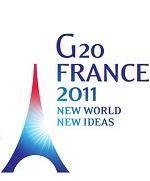 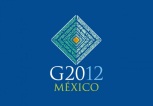 [Speaker Notes: NASS,
China crop watch system
Use of Multi-spatial resolution data for crop rotation mapping at varying scales and coverage in Indo-Gangetic Plains Region of India. 

250 m Argentina – crop group map (summer/winter crops, perennial crops) 

 1km – 56 m Brazil – crop group map (summer/winter crops, perennial crops)

 1 km MARS-FOOD - arable land mask for growth monitoring

 56 m – 25 m US–NAS – crop type map supported by field survey

1- 5 m + 60 m FEWS – national area estimate for major crops 

 250 m NASA/USDA/SDSU – croplands area likelihood map]